Revisão de Projeto Pedagógico (2015/2022)Bacharelado em Relações Internacionais
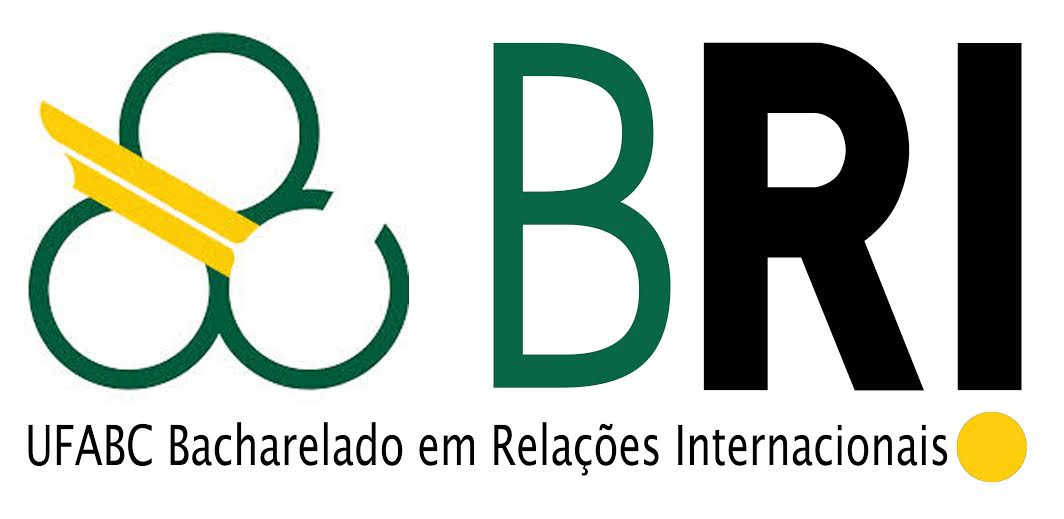 RESUMO EXECUTIVO DAS PRINCIPAIS ALTERAÇÕES

Diego Araujo Azzi – Coordenador
Flavio Thales Ribeiro Francisco – Vice-coordenador
ConCECS, Março/2022
Cronologia do processo
2019: início do processo de reforma (discussões em plenárias, com o NDE à frente das sistematizações)
Divisão de tarefas para pensar as disciplinas a partir dos GTs temáticos com discussões em plenárias (áreas temáticas, obrigatórias, OLs, ementários e bibliografias) 
Debate sobre as novas áreas de concentração do curso
Debate sobre as disciplinas obrigatórias (eventuais sobreposições, ausências, necessidades novas) 
Agosto 2019: NDE apresenta relatório com OLs e proposta de disciplinas práticas, voltadas à extensão
Outubro de 2019: discussão sobre perfil de discentes e egressos de RI, levantado por CARI e RDs (apresentado e discutido em plenária)
Fevereiro de 2020: plenária delega ao NDE a formulação de calendário para finalização da Reforma do PP
Março e Abril de 2020: Conversas com discentes (CARI e RDs) sobre a reforma
Núcleo Docente Estruturante (NDE)
O Núcleo Docente Estruturante do BRI é regulamentado pela Resolução 179 do ConsEPE de 21 de julho de 2014. E pela Portaria nº 01 do CECS do dia 18 de janeiro de 2013, conforme publicação do Boletim de Serviço nº 250 de 23 de janeiro de 2013, página 22.

Integrantes titulares do NDE do BRI:
Prof. Flávio Rocha de Oliveira - Presidente
Prof. Antonio Marcos Roseira
Prof. Gilberto Rodrigues 
Prof. Igor Fuser
Prof. José Blanes Sala
Profa. Tatiana Berringer Assumpção
4 Grupos de Trabalho
GT ECONOMIA POLÍTICA INTERNACIONAL

GT TEORIA E POLÍTICA INTERNACIONAL

GT SUL GLOBAL

GT DIREITO INTERNACIONAL, MULTILATERALISMO E DIREITOS HUMANOS


Responsáveis por definir o conteúdo obrigatório de cada disciplina; revisar os programas das disciplinas existentes (ementa, bibliografia, objetivos, etc); indicar a criação, alteração e/ou exclusão de disciplinas
Cronologia do processo
Abril de 2020: 
plenária para debate sobre alterações nas disciplinas obrigatórias e OLs; com base nos relatórios dos GTs em diálogo com as demandas discentes
Ao longo de 2020/2021: 
seguimento das discussões sobre OLs e outras pendências dentro dos GTs, a partir de observações das plenárias
Conferência de bibliografias e ementas de todas disciplinas
Revisão da oferta de Opções Limitadas de outros cursos. Solicitação de menções de ciência e consentimento
NDE sistematiza e redige o texto com resultados das deliberações; e elabora a grade
Reunião da coordenação do BRI com a Proec (Pró-reitor adjunto, prof. Evonir) – setembro de 2021
Dezembro de 2021: 
Discussão e aprovação da versão final em plenária
Aprovação em plenária da Comissão de Extensão do BRI
Envio para PROGRAD
Janeiro/Fevereiro 2022: 
Devolutiva PROGRAD, SisBi, Grupo de regulação, CGCG
Correções no projeto
Devolução à PROGRAD
Encaminhamento para o CONCECS
Áreas de conhecimento
PPC 2015
PPC 2022
1) Geopolítica da energia e recursos naturais 

2) Globalização produtiva, ciência, tecnologia e inovação 

3) Integração econômica, política e cultural da América do Sul 

4) Governança global e relações de poder
1) GEOPOLÍTICA, SEGURANÇA E POLÍTICA INTERNACIONAL

2) ECONOMIA POLÍTICA INTERNACIONAL DO CONHECIMENTO, DA ENERGIA E DA SOBERANIA ALIMENTAR

3) ESTUDOS BRASILEIROS E DO SUL GLOBAL

4) DIREITOS HUMANOS, MULTILATERALISMO E SOCIEDADE CIVIL
Alterações – disciplinas obrigatórias
PPC 2015 – disciplinas obrigatórias excluídas:
Métodos Quantitativos (nova OL)
Trajetória das Políticas de Ciência Tecnologia & Inovação (nova OL)
Análise da Conjuntura Internacional Contemporânea (excluída)

PPC 2022 – disciplinas obrigatórias criadas:
Estudos Estratégicos e Defesa
Análise de Política Externa
Economia Política Internacional

Se manteve o número total de 28 disciplinas obrigatórias
Atendimento às novas Diretrizes Curriculares Nacionais para a Gradução em Relações Internacionais (2017), incorporando as três novas disciplinas, parte do Eixo de Formação Estruturante das DCN
Alterações em disciplinas obrigatórias
Disciplinas de opção limitada do BRIAumento do rol de oferta de disciplinas de opção limitada (PPC 2015: 16; PPC 2022: 31)
Disciplinas de opção limitada do BRI
Disciplinas de Opção Limitada do BRI
Disciplinas de Opção Limitada extra-BRIAumento do rol de oferta de disciplinas de opção limitada (PPC 2015: 16; PPC 2022: 54)* esta tabela será periodicamente atualizada com as alterações dos outros cursos
Estrutura anual do curso – quadrimestres ideais
BC&H + BRI
Carga horária do curso
Curso: Bacharelado em Relações Internacionais 

Ato de criação: Resolução do ConsUni No 80 de 31 de outubro de 2011 
Diplomação: Bacharel em Relações Internacionais 

Carga horária total do curso: 2856 horas/aula 
Número de créditos: 228 

Estágio: não-obrigatório 
Turno de oferta: Matutino e Noturno 
Número de vagas por turno: 38 
Campus de oferta: São Bernardo do Campo
Carga horária do curso
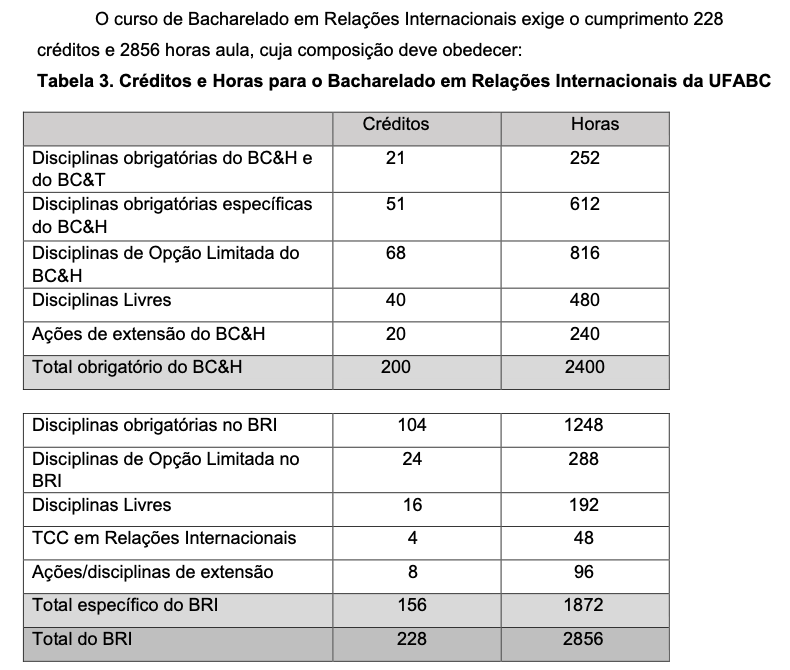 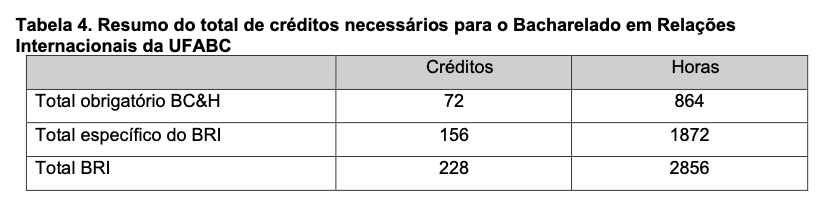 Curricularização da Extensão
Reunião da coordenação do BRI com a Proec (pró-reitor adjunto, prof. Evonir) – Setembro, 2021

Disciplinas extensionistas

Projetos de extensão

Comissão de extensão do BRI
Curricularização da Extensão
OFICINAS DE RELAÇÕES INTERNACIONAIS – I, II e III 
Disciplinas práticas e projetos de extensão 

AÇÕES DE EXTENSÃO (RESOLUÇÃO DO MEC N. 07 DE 18 DE DEZEMBRO de 2018) Estabelece as Diretrizes para a Extensão na Educação Superior Brasileira e regimenta o disposto na Meta 12.7 da Lei no 13.005/2014, que aprova o Plano Nacional de Educação - PNE 2014-2024 e daì outras providências: Art. 4 As atividades de extensão devem compor, no mínimo, 10% (dez por cento) do total da carga horária curricular dos estudantes dos cursos de graduação, as quais deverão fazer parte da matriz curricular dos cursos. 

Para cumprir a meta determinada pelo PNE 2014-2024, um conjunto de disciplinas de opção limitada práticas e de extensão (Oficinas de Relações Internacionais I, II e III) passarão a compor a grade curricular do BRI. 

O caráter extensionista constará nos Planos de Ensino das disciplinas. Caberá à coordenação de curso divulgar, sempre que adequado, a lista das disciplinas oferecidas.
Curricularização da Extensão
OFICINAS DE RELAÇÕES INTERNACIONAIS – I, II e III 
Disciplinas práticas e projetos de extensão 

Algumas das propostas para as Oficinas de Relações Internacionais são projetos já existentes no BRI, tais como: 
▪  Simulação de Organismos e Organizações Internacionais (SOOI); 
▪  Observatório da Conjuntura Internacional (OCI); 
▪  Observatório da Política Externa e Inserção Internacional do Brasil (OPEB); 
▪  Cátedra Sérgio Vieira de Melo (CSVM); 
▪  Núcleo de Estudos Africanos e Afro-Brasileiros (NEAAB); 
▪  Outros a serem criados
Curricularização da Extensão
COMISSÃO DE EXTENSÃO DO BRI
Aprovada em plenária de 3 de dezembro de 2021 

Objetivos:
centralizar a análise e validação das propostas de ações de extensão do corpo docente do BRI, sejam estas projetos ou disciplinas extensionistas
dialogar com a Proec para sua aprovação e execução

Professores responsáveis:
Bruna Muriel 
Flavio Thales
Diego Azzi
Obrigado
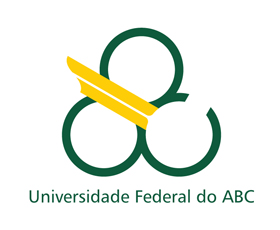